Nowe Prawo Wodne – usługi wodne

dr Sergiusz Urban, prawnik, counsel
Warsztaty Izby Gospodarczej „Wodociągi Polskie” i Miejskiego Przedsiębiorstwa Wodociągów i
Kanalizacji w m.st. Warszawie S.A.			
							22 listopada 2017 r.
USŁUGI WODNE
Koncepcja usług wodnych.
Opłaty za usługi wodne.
Przepisy wykonawcze wydane na podstawie Prawa wodnego z 2001 r.
USŁUGI WODNE
Potrzeba pełnej implementacji Dyrektywy 2000/60/W Parlamentu Europejskiego i Rady z dnia 23 października 2000 r. ustanawiająca ramy wspólnotowego działania w dziedzinie polityki wodnej („Ramowa Dyrektywa Wodna”), m.in. zasady „zwrotu kosztów za usługi wodne” (art. 9 dyrektywy).
KONCEPCJA USŁUG WODNYCH
USŁUGI WODNE
Ramowa Dyrektywa Wodna:
"Usługi wodne" oznaczają wszystkie usługi, które gospodarstwom domowym, instytucjom publicznym lub każdej działalności gospodarczej umożliwiają:
pobór, piętrzenie, magazynowanie, uzdatnianie i dystrybucję wód powierzchniowych lub podziemnych,
odbieranie i oczyszczanie ścieków, które następnie odprowadzane są do wód powierzchniowych.
Nowe Prawo wodne:
Usługi wodne polegają na zapewnieniu gospodarstwom domowym, podmiotom publicznym oraz podmiotom prowadzącym działalność gospodarczą możliwości korzystania z wód w zakresie wykraczającym poza zakres powszechnego korzystania z wód, zwykłego korzystania z wód oraz szczególnego korzystania z wód, poprzez m.in.:
pobór wód, ich uzdatnianie oraz dystrybucję, 
odbiór i oczyszczanie ścieków; wprowadzanie ścieków do wód lub do ziemi; 
wprowadzanie wód opadowych i roztopowych do wód lub do urządzeń wodnych.
Prawo wodne z 2001 r.
Prawo wodne z 2017 r.
Szczególne
 korzystanie z wód
Szczególne
 korzystanie z wód
Zapewnianie 
usług wodnych
Zwykłe
 korzystanie z wód
Zwykłe
 korzystanie z wód
Powszechne korzystanie z wód
Powszechne korzystanie z wód
USŁUGI WODNE
Korzystanie z / zapewnianie usług wodnych wiąże się w szczególności z:
ponoszeniem opłat za usługi wodne;
koniecznością stosowania urządzeń pomiarowych
koniecznością uzyskania zgód wodnoprawnych.
OPŁATY ZA USŁUGI WODNE
IMPLEMENTACJA ZASADY ODPŁATNOŚCI USŁUG WODNYCH
Prawo wodne z 2001 r.

opłaty za korzystanie z wód uiszczane w ramach systemu opłat za korzystanie ze środowiska (ustawa Prawo ochrony środowiska),
wysokość opłaty obliczana przez korzystających.
Prawo wodne z 2017 r.

opłaty za usługi wodne regulowane w Prawie Wodnym,
wysokość opłaty obliczana przez Wody Polskie (częściowo na podstawie pomiarów),
obowiązek stosowania autoryzowanych urządzeń pomiarowych.
OPŁATY ZA USŁUGI WODNE
Opłaty za usługi wodne dotyczą m.in.:
1) poboru wód podziemnych lub wód powierzchniowych;
2) wprowadzania ścieków do wód lub do ziemi;
3) odprowadzania do wód - wód opadowych lub roztopowych ujętych w otwarte lub zamknięte systemy kanalizacji deszczowej służące do odprowadzania opadów atmosferycznych albo systemy kanalizacji zbiorczej w granicach administracyjnych miast.
OPŁATY ZA USŁUGI WODNE
Opłaty za usługi wodne  składają się z: 
opłaty stałej, zależnej od potencjalnych możliwości korzystania z wód (np. za określony w pozwoleniu wodnoprawnym maksymalny pobór wód)
opłaty zmiennej, zależnej od rzeczywistego zakresu korzystania z wód (np. ilości faktycznie pobranej wody). 

Prawo Wodne określa maksymalne stawki opłat za usługi wodne.
Rzeczywiste stawki opłat określi rozporządzenie wykonawcze Rady Ministrów.
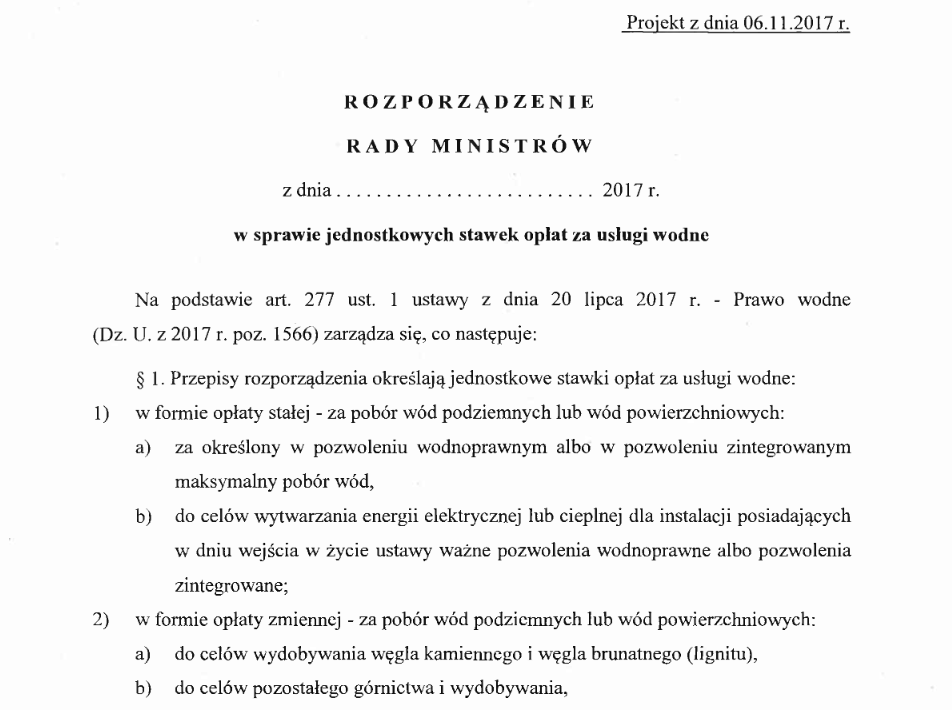 OPŁATA STAŁA
Jej wysokość określają w formie informacji rocznej Wody Polskie, uiszcza się ją w 4 ratach kwartalnych nie później niż do końca miesiąca następującego po upływie każdego kwartału. 
Opłata stała stanowi iloczyn:
jednostkowej stawki opłaty;
czasu wyrażonego w dniach;
maksymalnego dopuszczalnego zakresu korzystania z wód, określonego na podstawie pozwolenia wodnoprawnego albo pozwolenia zintegrowanego.
Zakres korzystania z wód może być określany z uwzględnieniem dodatkowych parametrów: 
średniego niskiego przepływu z wielolecia (SQN);
stosunku ilości wody podziemnej, która może być pobrana na podstawie pozwoleń, do dostępnych zasobów wód podziemnych.
OPŁATA ZMIENNA (1)
Jej wysokość określają w formie informacji kwartalnej Wody Polskie, uiszcza się ją w terminie 14 dni od dnia, w którym korzystającemu doręczono informację o wysokości opłaty. 
Opłata zmienna stanowi iloczyn:
jednostkowej stawki opłaty;
rzeczywistego zakresu korzystania z wód, określonego na podstawie pomiaru.
Uwaga: 
Do 31 grudnia 2020 r. wymóg stosowania urządzeń pomiarowych przy pobieraniu wód i odprowadzaniu ścieków nie znajdzie zastosowania!
Do 31 grudnia 2020 r. Wody Polskie wyposażą korzystających z wód w urządzenia pomiarowe.
OPŁATA ZMIENNA (2)
Do 31 grudnia 2020 r. opłata zmienna za korzystanie z wód będzie obliczana z uwzględnieniem:
a) określonego w pozwoleniu wodnoprawnym albo w pozwoleniu zintegrowanym celu i zakresu korzystania z wód;
b) pomiarów dokonywanych przez organy administracji w ramach kontroli gospodarowania wodami lub ustaleń z przeglądów pozwoleń wodnoprawnych;
c) pomiarów dokonywanych przez organy administracji w ramach kontroli pozwoleń zintegrowanych.
REKLAMACJA
Podmiot mający zastrzeżenia do wyliczonej przez Wody Polskie opłaty składa reklamację – w terminie 14 dni od otrzymania informacji.
Wniesienie reklamacji nie wstrzymuje obowiązku uiszczenia opłaty. 
W przypadku uwzględnienia reklamacji Wody Polskie przekazują nową informację i zwracają nadpłatę. 
W przypadku nieuwzględnienia  reklamacji, Wody Polskie ustalają wysokość opłaty w drodze decyzji administracyjnej, od której przysługuje skarga do sądu administracyjnego.
Reklamacja przysługuje raz w okresie rozliczeniowym!
PRZEPISY WYKONAWCZE WYDANE NA PODSTAWIE PRAWA WODNEGO Z 2001 R.
Kluczowe przepisy wykonawcze wydane na podstawie Prawa wodnego z 2001 r. będą obowiązywać do dnia wejścia w życie nowych przepisów wykonawczych, lecz nie dłużej niż do końca czerwca 2020 r. 
Powyższe przepisy wykonawcze mogą być zmieniane na podstawie dotychczasowych przepisów.
Zachowają moc m.in:
Rozporządzenie Ministra Środowiska z dnia 27 lipca 2004 r. w sprawie dopuszczalnych mas substancji, które mogą być odprowadzane w ściekach przemysłowych;
Rozporządzenie Ministra Środowiska z dnia 18 listopada 2014 r. w sprawie warunków, jakie należy spełnić przy wprowadzaniu ścieków do wód lub do ziemi, oraz w sprawie substancji szczególnie szkodliwych dla środowiska wodnego;
Rozporządzenie Ministra Środowiska z dnia 10 listopada 2005 r. w sprawie substancji szczególnie szkodliwych dla środowiska wodnego, których wprowadzanie w ściekach przemysłowych do urządzeń kanalizacyjnych wymaga uzyskania pozwolenia wodnoprawnego;
Rozporządzenie Ministra Środowiska z dnia 27 listopada 2002 r. w sprawie wymagań, jakim powinny odpowiadać wody powierzchniowe wykorzystywane do zaopatrzenia ludności w wodę przeznaczoną do spożycia; 
Rozporządzenie Ministra Środowiska z dnia 6 maja 2016 r. w sprawie wykazu substancji priorytetowych.
Nie zachowa mocy m.in:
Rozporządzenie Ministra Środowiska z dnia 22 lipca 2014 r. w sprawie sposobu wyznaczania obszaru i granic aglomeracji.
DZIĘKUJĘ ZA UWAGĘ
DR SERGIUSZ URBAN
prawnik, counsel

sergiusz.urban@wkb.com.pl
WKB Wierciński, Kwieciński, Baehr sp.k.
ul. Polna 11		ul. Paderewskiego 7
00-633 Warszawa 		61-770 Poznań
Tel. +48 22 201 00 00		Tel: +48 61 855 32 20
biuro@wkb.com.pl
www.wkb.com.pl